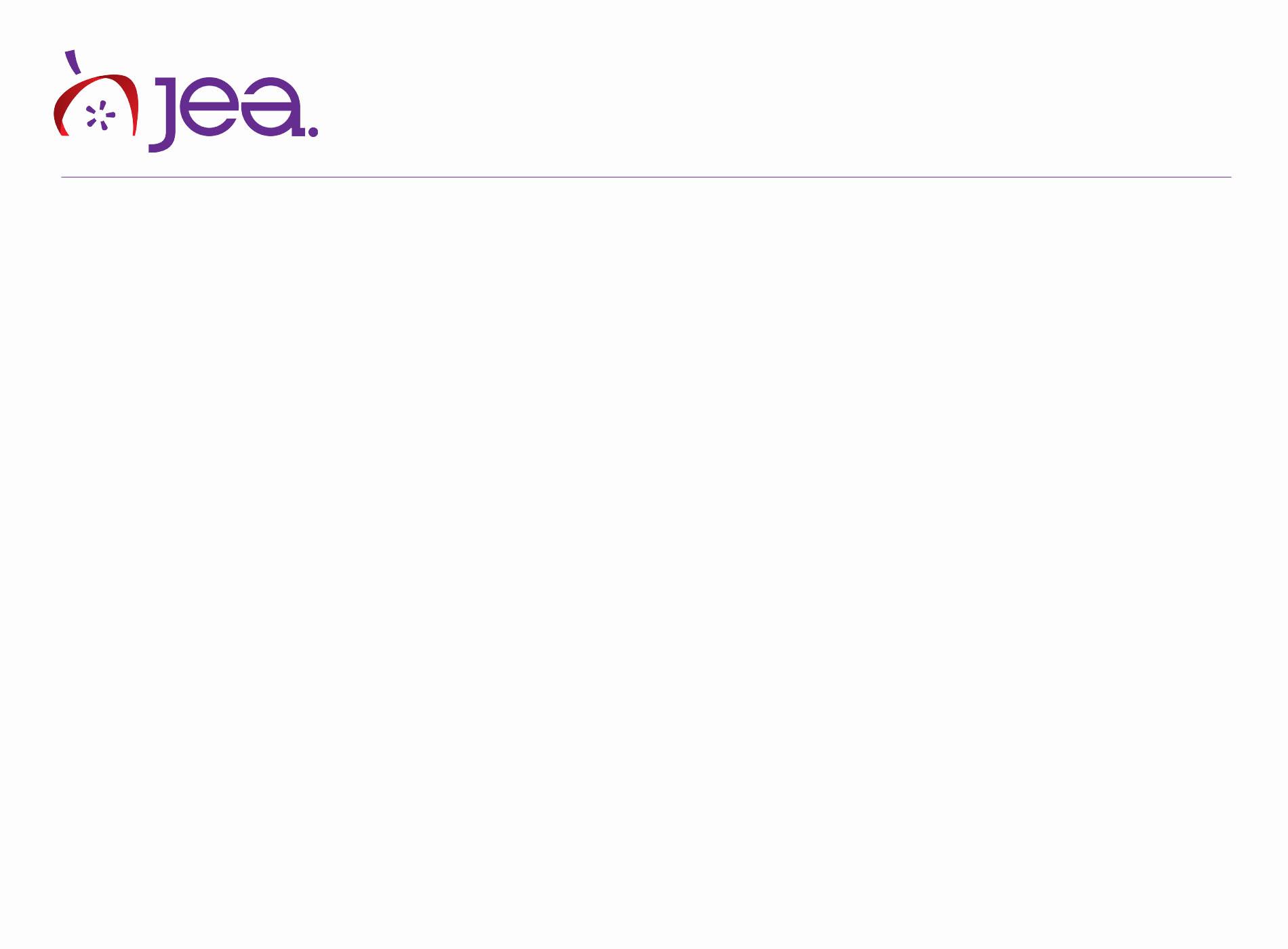 Quick Hits
Editing
These examples may not cover EVERY use of a punctuation mark or ALL the rules for usage situations, but this slide presentation and the related exercises show common mistakes everyone makes — and how to fix them.
Here are the 10 common errors 
we will be covering here:
Section 1: Sentence structure and punctuation
Section 2: Punctuating quotes
Section 3: Miscellaneous comma rules
Section 4: Apostrophes
Section 5: Semicolons and colons
Section 6: Dashes and hyphens
Section 7: Subject/verb agreement
Section 8: Pronoun/antecedent agreement
Section 9: Misplaced modifiers
Section 10: Passive voice
Section 1: Sentence structure and punctuation
The football squad will ride the team bus.

Drum major and marching band members will ride the team bus.

Band members will ride one bus, and the football squad will ride another bus.

The first sentence has one subject/one verb. The second sentence has a compound subject and one verb. The third sentence has one subject and one verb, then a conjunction and another sentence and verb. Because it’s a compound sentence, it needs a comma before the coordinating conjunction. (and, or, but)
[Speaker Notes: Editing]
Section 1: Sentence structure and punctuation
The Homecoming parade begins at 2 p.m.

Cars and floats will leave from the flagpole and march down Main Street.

All parade participants march to the stadium and have a pep rally there.

The first sentence has one subject/one verb. The second sentence has a compound subject and one verb (no commas). The third sentence has one subject and two verbs with a conjunction in between. It does not need a comma before the coordinating conjunction (and, or, but) because it is only a compound verb.
[Speaker Notes: Editing]
Section 1: Sentence structure and punctuation
When the parade begins, other traffic will stop on Main Street.

With traffic stopped, marchers should be safe.

Other traffic will stop on Main Street when the parade begins.

The first part of the first sentence has a subject and a verb but can’t stand by itself because it’s a subordinate clause starting with “when.” It needs a comma before the main clause to be a complete sentence. The second sentence needs a comma because it starts with a phrase. The third sentence has the dependent clause AFTER the main clause, so it doesn’t need a comma.
[Speaker Notes: Editing – What other words besides “when” can start a subordinate clause -- the kind that can’t stand on their own? What words could you substitute for “when”? (Examples: if, after, although, since, because)]
Section 1: Sentence structure and punctuation
When she tried out for the play, the senior sang an aria.

In her excitement, she forgot some of the words.

Introductory clauses and phrases -- especially if they are long -- need to be set off with a comma.
However, if the same subordinate clause is at the END of the sentence, don’t use a comma before it.

The senior sang an aria when she tried out for the play.
[Speaker Notes: Editing – Here are some other examples.]
Section 2: Punctuating quotes
“We plan to close off all of Main Street for the Homecoming parade,” he said.

“When the band starts marching,” the superintendent said, “floats will fall in line behind.”
The attribution is in the middle of the sentence.

Science teacher Kathleen Wing said, “Ninth graders will read ‘An Inconvenient Truth’  beginning in 2018.”
[Speaker Notes: Editing – In journalistic writing, most attributions go after the quote.If they interrupt a sentence, note what words are capitalized and where the commas go. Notice the ONLY time you use single quotes (except in headlines) is a quote or title inside a quote.]
Section 2: Punctuating quotes
“Which faculty members will chaperone the dance?” the principal asked.

The director announced this year’s musical will be “the best of the best.” 

March 3 is the deadline for finishing “The Odyssey.”

Who has finished reading “The Odyssey”?

I subscribe to the digital New York Times.
[Speaker Notes: Editing – Note where the punctuation goes for a question that is a direct quote. A partial quotes like the second sentence can sound choppy, though sometimes they work. However, no comma is necessary before you begin a partial quote. Titles of books, movies and plays, poems, songs and television shows are in quotes -- but newspapers, magazines, reference works and books of the Bible do not. Note how periods -- and commas -- go inside quotes, but question marks only do when they are part of the title.]
Section 3: Miscellaneous comma rules
The science teacher, who travels to South America each summer to study, shares much of what she learns with her students.

The first sentence has a nonrestrictive (nonessential) clause in it. That part could be removed, and the sentence would mean the same thing. Therefore, it’s set off by commas.

The math teacher whose students score highest on the state test will win a Big Mac from his colleagues.

This sentence has a restrictive (essential) clause in it. That part cannot be removed — it’s necessary for the meaning and is NOT set off by commas.
[Speaker Notes: E]
Section 3: Miscellaneous comma rules
The play has parts for seven females, five males and assorted children in the chorus.

The Oxford comma, also known as a serial comma, is not used in journalistic writing. For a series connected with a coordinating conjunction (and, or, but, nor), only use a comma before the conjunction if the meaning would be unclear without it.

It was an emotional, dramatic ending to the play, but the audience was ready for classic Shakespearean tragedy.

Put a comma between two modifiers of equal rank. (TIP: If you can put these adjectives in either order or put an “and” between them, they need a comma. Note why we need a comma in the first part of the sentence but not the second.)
Section 3: Miscellaneous comma rules
The varsity softball team, made up entirely of sophomores, is heading to the state tournament.

A parenthetical expression is an addition to the main sentence — just an extra aside — and is set off by commas.

Mrs. Rutherford, my favorite English teacher, plans to retire next month.
English teacher Susan Rutherford plans to retire next month.

An appositive is set off with commas, but often in journalistic writing, a short identifier before the proper noun is better -- and doesn’t require any commas.
[Speaker Notes: E]
Section 4: Apostrophes
The apostrophe’s job in a sentence shouldn’t be hard to explain: It’s two-fold.
The first use is making a noun possessive. The second and third are contractions, indicating one or more letters are missing (should not = o -- and it is = i). Some often-confused apostrophe uses:

He belongs to a ’60s rock ’n’ roll band. 
The “19” is missing in 1960s and so are the “a” and “d” in band.

The children’s party is set for Saturday.
“Children” is already plural. Only add ’s - same with men’s, etc.

The Whites are going on vacation.
The family doesn’t own the vacation and no letter is left out. Rogue apostrophes also appear on signs — “Vegetable’s for sale”  and “Frank’s Flower’s” --  Only correct if Frank possesses something.
[Speaker Notes: Editing –]
Section 4: Apostrophes
The first class’s response was predictable, but the second class’ success was not expected. 
Make a singular common noun that ends in “s” possessive by simply adding ’s UNLESS the next word starts with an “s.” Then you only use an apostrophe.

Nichols’ intent was to support the team.
For singular proper nouns that end in “s,” add the apostrophe only

Jeff and Richard’s locker is near the front all.
Both students own the locker.

Jeff’s and Richard’s papers both received A’s
But these students have separate papers. (Note the plural of the single letter.)
[Speaker Notes: Editing –]
Section 5: Semicolons and colons
The actress agreed to come back next week to speak to the drama class; her suggestions for the play were fascinating.

Semicolons seem somewhat formal and make the sentence more complicated, so they aren’t used as often in journalistic writing.

The two main clauses are closely related, but you can’t connect them with only a comma (That would be a comma splice/run-on.), so a semicolon works, but two separate sentences might be better.

You also have to be sure there’s a complete sentence on both sides of a semicolon. Otherwise, you have a fragment.
[Speaker Notes: Editing –]
Section 5: Semicolons and colons
Those injured in the accident included Kylie Proctor, 16, junior; Justin Proctor, 14, freshman; Jon Smythe, 17, senior; and Austin Webb, 17, senior.
 
Semicolons also can help organize a sentence that has several internal commas, such as a list of victims.
[Speaker Notes: Editing –]
Section 5: Semicolons and colons
We were asked to bring art supplies: paint, brushes, rulers, poster board.

We knew what the team needed: a hitter.

We knew what the team needed: A hitter is the only thing that could save the season.

Colons serve two functions: To signal a list or to set up an a-HA word or statement. The list may be preceded by the word “the following.”
The a-HA can be a word or fragment and then is not capitalized, or it can be a complete sentence, and then it DOES start with a capital.
[Speaker Notes: Editing –]
Section 6: Dashes and hyphens
For the late-night work session, the editor brought pizza, popcorn, Twizzlers — and handcuffs in case someone decided to leave early.

Think of it this way: Dashes separate items and hyphens (which are a little shorter) glue them together.

This dash creates a dramatic pause so readers will notice the surprise ending. It wouldn’t be necessary if the last thing she brought was five 2-liter bottles of Diet Coke.
Section 6: Dashes and hyphens
When the biology teacher opened the lab door—much to the amazement of the startled freshmen—a huge parrot was sitting on his desk.
 
If you want to emphasize a longer clause or phrase, dashes can work to set it off. Otherwise, using commas like you would with an appositive doesn’t have the impact.
Section 6: Dashes and hyphens
Hyphens glue words together.

The late-night work session turned into more fun than work.
It’s not a “late” work session and a “night” work session. Connect the two words with a hyphen to essentially make one adjective.

Her choice was last-minute, and that upset my plans.
This is also an adjective that needs to be connected. Now “last-minute” modifies “choice,” not the case in the following, where the words act as an adverb, telling WHEN she decided.

 She decided to join us at the very last minute.
Section 6: Dashes and hyphens
Why do some of these constructions need hyphens and others don’t?

The 14-year-old told her parents she was old enough to attend the concert.

Her 5-year-old sister helped them make posters.

He will be 18 years old on his next birthday.

The first one has to be “glued” together to form a noun and the second to form an adjective. But the final sentence doesn’t need the hyphens.
Section 6: Dashes and hyphens
Hyphens may glue words together, but there is one major exception.

His calmly stated announcement still left us all confused.

When the compound modifier has “-ly” at the end, don’t use a hyphen.
Section 7: Subject/verb agreement
Some subjects always take plural verbs.

Two students and four teachers attend the conference about science fairs each year.

The media are covering every aspect of the game.

A number of examples are available in the textbook.
[Speaker Notes: Editing – A compound subject always requires a plural verb. Some often-used foreign plurals take plural verbs. (Others are criteria, data, phenomena, etc.). “A number” is always plural. This is one of the rare times the prepositional phrase makes a difference. Note what happens (the next slide) when the subject is “The number….”]
Section 7: Subject/verb agreement
Some subjects always take singular verbs.

The number of students cheering in the stands makes a difference to the team.

Six class periods in a row is tiring for teachers and students.

The National Council of Teachers of English holds a convention each fall.
[Speaker Notes: Editing – “The number” is singular and takes a singular verb -- “makes.” The phrases after it don’t alter its number. Some subjects LOOK plural, but when they are considered one unit, their verbs must be singular. That whole time six class periods take IS tiring. That whole membership of NCTE = IT HOLDS a conference.]
Section 7: Subject/verb agreement
Some pronouns always take singular verbs.

Each (of these textbooks) costs more than $100.
The pronouns EACH, EITHER, ANYONE, EVERYONE, MUCH, ONE, NO ONE, NOTHING and SOMEONE all take singular verbs.
Also the subject can’t be part of a prepositional or participial phrase so, in this sentence, “textbooks” isn’t the subject.

Everyone in English classes get/gets an A on the test.

Nothing she ever studies prepare/prepares her for the difficult internship.
[Speaker Notes: Editing – Here are some other tricky constructions. Notice in the second sentence “everyone” is the subject (not classes) and it’s a pronoun that takes a singular verb -- everyone/he/she gets. In the third sentence, “nothing” is the subject (not studies) takes a singular verb, so “prepares” is the correct verb that matches in number.]
Section 7: Subject/verb agreement
Here are some hard-to-find subjects:

Inside the two boxes is the answer to the riddle.
The subject can’t be an object of a preposition. Thus it’s not “boxes” -- “inside the boxes.” The subject is “answer.” So the verb must be “IS.”


There are going to be students in blue and gold representing the school.
The subject can’t be the expletive “there” or “here” (blah words to avoid). “Students” are going.
Section 7: Subject/verb agreement
Here are some other elusive subjects:

The most hotly contested race is the two seniors running for president. 
The subject also not the predicate noun (nominative), though that usually agrees with the subject -- but if it doesn’t….

The cause of the drought is several weeks of no rain. 
You wouldn’t say “the cause….are….weeks” 

Their biggest worry today is tests to be given next week.
The subject is “worry” and not “tests”
Section 7: Subject/verb agreement
Winning the next three games is/are the coach’s dream.
This construction is tricky, too. What IS the subject?
Is it games? No -- games aren’t his dream. Winning is his dream.
In other words, a gerund or gerund phrase is used as a noun and, in this case, it’s the subject of the sentence.
Gerunds are always singular. Think of it this way: “(The act of) winning the next three games” is the coach’s dream. That’s a singular concept. 

Competing in the Olympics isn’t/aren’t out of the question for the young track star.

Packing all her clothes take/takes her longer than she planned.
[Speaker Notes: Editing – But it’s not always easy. Here the first sentence has a gerund phrase (gerund = verb + -ing that’s used as a noun). “Helping finish the project” is all she plans to do tonight. Help + -ing and related words. Look at the other two examples. What is the correct verb so the subject and the verb agree? The act of competing isn’t and the act of packing takes. Both are singular subjects and they need singular verbs.]
Section 8: Pronoun/antecedent agreement
A noun is the name of a person, place or thing.
A pronoun takes the place of a noun.
An antecedent is the noun whose place it’s taking.

Senior Kathy Krantz was named Homecoming queen. She was quite surprised to win this title.

This is pretty easy. Kathy is only one person so you need the singular “she” to agree in number.
Kathy also is female so you need the she to agree in gender.
[Speaker Notes: Editing – Just like subjects and their verbs must agree, so must pronouns and their antecedents. “Kathy Krantz” is the noun and the antecedent. It is singular in number and female in gender. “She” is the pronoun, and it needs to match in number and gender -- does it?]
Section 8: Pronoun/antecedent agreement
But some constructions make this more complicated, especially ones with indefinite pronouns. Some are plural and some are singular.

Singular: another, anybody, anyone, anything, each, either, enough, everybody, everyone, everything, little, much, neither, nobody, no one, nothing, one, other, somebody, someone, something.
Plural: both, few, many, others.
[Speaker Notes: Editing –]
Section 8: Pronoun/antecedent agreement
Everyone in both schools is excited and cheering for his or her team.
Remember -- “everyone” is singular and takes the singular verb “is” but that means it also must take a singular pronoun. Some style guides don’t like using “his or her” so you may want to rewrite the sentence.

All students in both schools are excited and cheering on their teams.

Somebody will be earning his or her badge tonight.  or  Somebody will be earning a badge tonight.
Section 8: Pronoun/antecedent agreement
Both of the girls were planning to bring their umbrellas on the rainy day. 

Remember -- “both” is plural and takes the plural verb “were planning” so “their” is also plural.
[Speaker Notes: Editing –]
Section 8: Pronoun/antecedent agreement
But what if we can’t tell what the antecedent is?

When the doctor saw the missing patient, she ran down the hall as fast as she could.

Who ran down the hall? The doctor or the patient? Because we have no clue if both are female, that doesn’t help us either.
This may seem like writing tight, but if your audience doesn’t know what you mean, you need to add more details.

When Dr. Grace Keegan saw her missing patient, she ran down the hall as fast as she could, catch- ing the woman just as she entered the elevator.
[Speaker Notes: Editing –]
Section 8: Pronoun/antecedent agreement
But what if we can’t tell what the antecedent is?

Either the vans or the bus must have _________ tune-up.

Either/or and neither/nor have their own rule. The pronoun matches the second verb in the pair. So the answer is “bus - its tune-up.”)
What if the words are reversed?

Either the bus or the vans must have their tune-ups.
[Speaker Notes: Editing –]
Section 9: Misplaced modifiers
Modifiers are words or phrases that tell you about another word, but be careful to place them correctly so as not to confuse your readers.

I failed almost every math class I took.

I almost failed every math class I took.

Where you put the modifier “almost” makes a big difference. Did you get F’s in lots of classes or D’s?
[Speaker Notes: Editing – Who was wearing the collar? What was dangling from the wires? How can you fix these? The woman’s poodle was wearing a rhinestone collar when they went for a walk. Or….. The policeman rescued the child’s kite that was dangling from the telephone wires. Could you move the “when” in the last sentence  so it doesn’t sound like she is caring for her patients Sunday? Prof. Jeanne Smythe won the award Sunday…..]
Section 9: Misplaced modifiers
What are you really describing in these sentences? Is it what you meant to say?

Wearing the rhinestone collar, the woman walked her poodle.

Dangling from the telephone wires, the policeman rescued the kite.

Prof. Jeanne Smythe won the award for her paper about care of trauma room patients Sunday.
[Speaker Notes: Editing – Who was wearing the collar? What was dangling from the wires? How can you fix these? The woman’s poodle was wearing a rhinestone collar when they went for a walk. Or….. The policeman rescued the child’s kite that was dangling from the telephone wires. Could you move the “when” in the last sentence  so it doesn’t sound like she is caring for her patients Sunday? Prof. Jeanne Smythe won the award Sunday…..]
Section 10: Passive voice
While not grammatically wrong, it’s wordy and often confusing and convoluted and something journalists avoid.

The president was elected by the senior class.

The senior class elected the president.
[Speaker Notes: Editing – Both describe the same “ballot box” activity, but…. Which is more direct? Which takes fewer words? Particularly for broadcast writing, we NEED to know WHO did WHAT. We can’t wait for the end of the sentence. The first sentence is passive -- the subject isn’t DOING the action of the verb. But the second sentence is active, and a better choice.]
Section 10: Passive voice
The star athletes were photographed in action by the professional photographer.

Tweets were being written by the editor and posted by her morning, noon and night.

Confusion is caused when passive voice is used by beginning writers.

The town was surrounded by at least five tornadoes.
[Speaker Notes: Editing – What about these? Can you make them active? The professional photographer captured the athlete in action.. The editor posted tweets all day. Beginning writers cause confusion when they use passive voice. At least five tornadoes surrounded the town.]
Grammar Slammer
If you have been through all 10 sections, you’re ready for the Grammar Slammer test.

Good luck, and just remember -- grammar and punctuation have rules -- not a lot of rules, but ones you need to know.
[Speaker Notes: Editing –]